Basiskennis van anatomie van runderen, schapen, geiten
Bouw van de klauw
[Speaker Notes: Uitleg over bouw van de klauw:
Welke botten zitten er in de ondervoet  vergelijk maken met mens
Welke lagen zitten er nog meer: huid, hoorn, pees, bandjes]
Lederhuid
Productie hoorn
Verbinding klauwbeen met klauwwand en zool

Lederhuid heeft veel voedingsstoffen nodig
dia alleen voor ontwikkelaars
Vragen anatomie zitten bij de vragen bij klauwsignalen!
Deze bespreken met klas + bij voorkeur in praktijkles aanwijzen bij echte koe

Onderdelenkennis, bij onderdeel toetsen op:
https://maken.wikiwijs.nl/48344#!page-1030958
Basiskennis van biociden
Potenbad
Welke middelen kun je gebruiken?

Waar moet je aan denken bij het gebruik?
[Speaker Notes: Toegestane middelen
Veiligheid
Werkwijze 

Linkjes:
http://www.gddiergezondheid.nl/actueel/nieuws/2014/12/tips-voor-het-gebruik-van-doorloopvoetbaden
https://www.youtube.com/watch?v=QGw2v3RSoqE
http://www.klauwverzorgen.nl/Voetbaden.html]
Basiskennis van de invloed van bedrijfsomstandigheden op klauwgezondheid
Wat is er allemaal van invloed op klauwgezondheid?
Huisvesting
Hygiëne
Rust
Voeding: pensverzuring
Fokkerij
Risicoperiode: afkalven
Management van de veehouder rond bekappen en voetenbad
Weerstand van de koe
Jongvee-opfok
[Speaker Notes: Brainstorm met de groep, o.a.:
Huisvesting 
Hygiëne 
Rust
Voeding 
Fokkerij
Afkalven
Bekappen, voetenbad]
Huisvesting
Op- en afstapjes in de stal
Looplijnen/ krappe bochten
Statijd, tijd in wachtruimte
Type vloer
Kavelpad
Voordelen zachte ondergrond
Veerkracht absorbeert krachten

Draagkracht verdeeld door indeuking

Meer grip door indeuking

Hoornwand slijt minder
Hygiëne
Looppaden: type vloer
Mestsysteem?
Vocht in de stal en natte roosters
Bacteriën houden van vochtige plekken

Gladde vloer
Rust
Voldoende ligplekken?
Kwaliteit van de ligplekken?
Rust in de stal
[Speaker Notes: Overbezetting? Moeten koeien lang staan? Worden ze regelmatig weggeduwd? Is er stress in de stal? 
Kwaliteit van de ligplekken: zorgen soms ook voor beschadigingen aan de poten  moeilijk lopen  effect op klauwen?]
Rust
Laat koeien in eigen tempo lopen: koppen laag
Routine
Blijf in de melkput
Denk aan koestromen
Risico’s: ken ze, beheers ze
Makke koeien: veel contact met mensen
Voeding: Pensverzuring
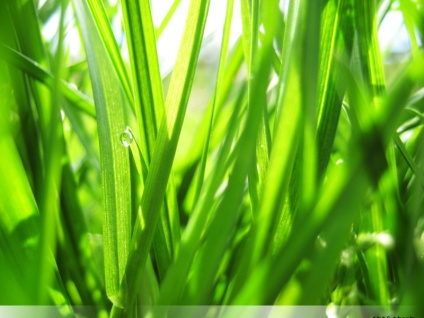 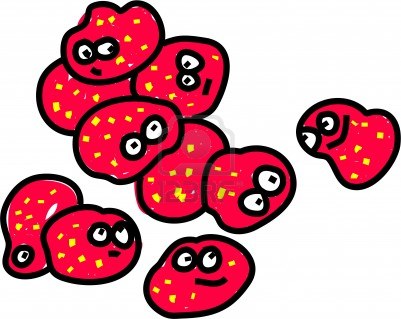 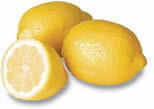 [Speaker Notes: Pensverzuring: hoe ontstaat dat? Het is best ingewikkeld hoe de pens werkt. Ik zal jullie proberen uit te leggen waarom het zo belangrijk is.
 Wat eet een koe hoofdzakelijk?  gras KLIK KLIK
 Waarom eten wij geen gras? Onze maag en darmen kunnen daar geen voedingsstoffen uithalen. De koe kan dat zelf ook niet goed en daarom heeft ze een pens met bacteriën.
KLIK: hier zie je de pens, een hele grote zak
KLIK: en nu zie je ook de bacterien.

De bacterien halen uit het gras allemaal goeie stoffen die de koe kan gebruiken. Het nadeel van deze stoffen is dat ze zuur zijn.]
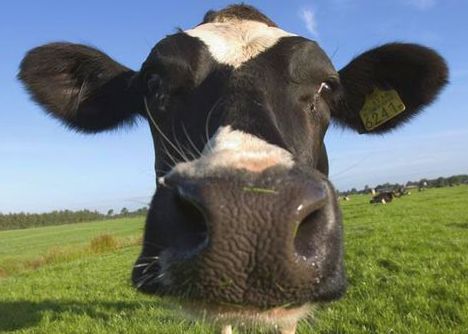 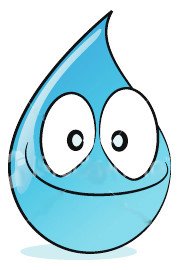 [Speaker Notes: Nu heeft de koe hier een oplossing voor:

speeksel! De koe slikt heel veel speeksel door. In speeksel zit bicarbonaat (moeilijk woord) en dat is het tegenovergestelde van zuur, namelijk basisch. Zo blijft het milieu in de pens goed en wordt het niet te zuur.

Als de koe nou OF te weinig speeksel maakt OF de bacteriën maken te veel citroenen  veel te zuur: pensverzuring.]
Pensverzuring voorkomen
Voldoende speeksel: door herkauwen!

Bacteriën mogen niet teveel zuren maken: goed rantsoen!
[Speaker Notes: Bij het herkauwen maakt de koe heel veel speeksel. Dat is fijn! Als er veel structuur in het rantsoen zit, moet de koe veel herkauwen.

Bacteriën houden van gemakkelijk voer, bijv. brokken en als de koe dus vooral brokken eet maken de bacteriën heel veel zuren. Daarom goede verhouding!]
Fokkerij
Klauwhoek
Beengebruik
Klauwgezondheid
[Speaker Notes: 25% erfelijke aanleg, 75% management]
Afkalven: waarom een risicoperiode voor de klauwen?
Bandjes in ondervoet verslappen
Voedingsstoffen naar uier
Grotere kans op pensverzuring
Oedeem (in de ondervoet)
[Speaker Notes: Misschien hebben jullie wel eens gehoord bij een koe die bijna moet kalven dat de banden verslapt zijn. Rondom het bekken zitten namelijk allemaal banden die slapper moeten worden omdat het kalfje er door moet. Het lichaam maakt geen onderscheid en zorgt dat er nog veel meer bandjes verslappen. Ook de bandjes in de ondervoet, daardoor is er minder stevigheid. 

Voedingsstoffen naar het uier: koe moet opnieuw melk gaan maken en het lichaam is daar op gericht, minder op klauwen

Pensverzuring: hebben we het over gehad.

Oedeem = zucht
Dit ken je misschien van zucht bij het uier. Het is vocht onder de huid. Dit gebeurt ook in de poten maar dat zie je meestal minder goed. Door alle vocht in de poten kan er minder bloed naar toe en dus minder voedingsstoffen.]
Preventieve behandelingen
Bekappen
Voetenbad
Potenbad
Goede ventilatie
Met schone klauwen door het bad
Schone vloer na het bad
Goede concentratie van middel
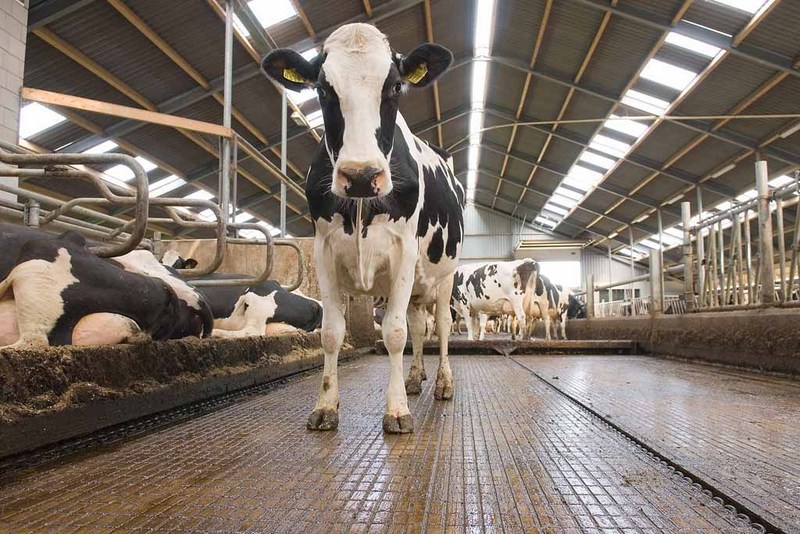 Bekappen
Regelmatig bekappen
Hoe vaak?
Vroeg behandelen van aandoeningen
Weerstand van de koe
BVD, IBR
Rust
Voeding
Jongveeopfok en klauwen
Ruimte: loopruimte, vreetruimte, goede ligplaatsen

Klimaat: zonlicht, ventilatie

Klauwen: schoon en droog, klauwen controleren, infecties behandelen, voetenbad

Rantsoen: geleidelijke wijzigingen, mineralen, berekend rantsoen

Rust: vertrouwd met mensen en niet schuw
[Speaker Notes: In de opfok wordt de basis gelegd voor een goede melkkoe. Het kalf groeit, als er iets misgaat, kan dit voor blijvende problemen zorgen.]